Mobilni internet 
danas i sutra
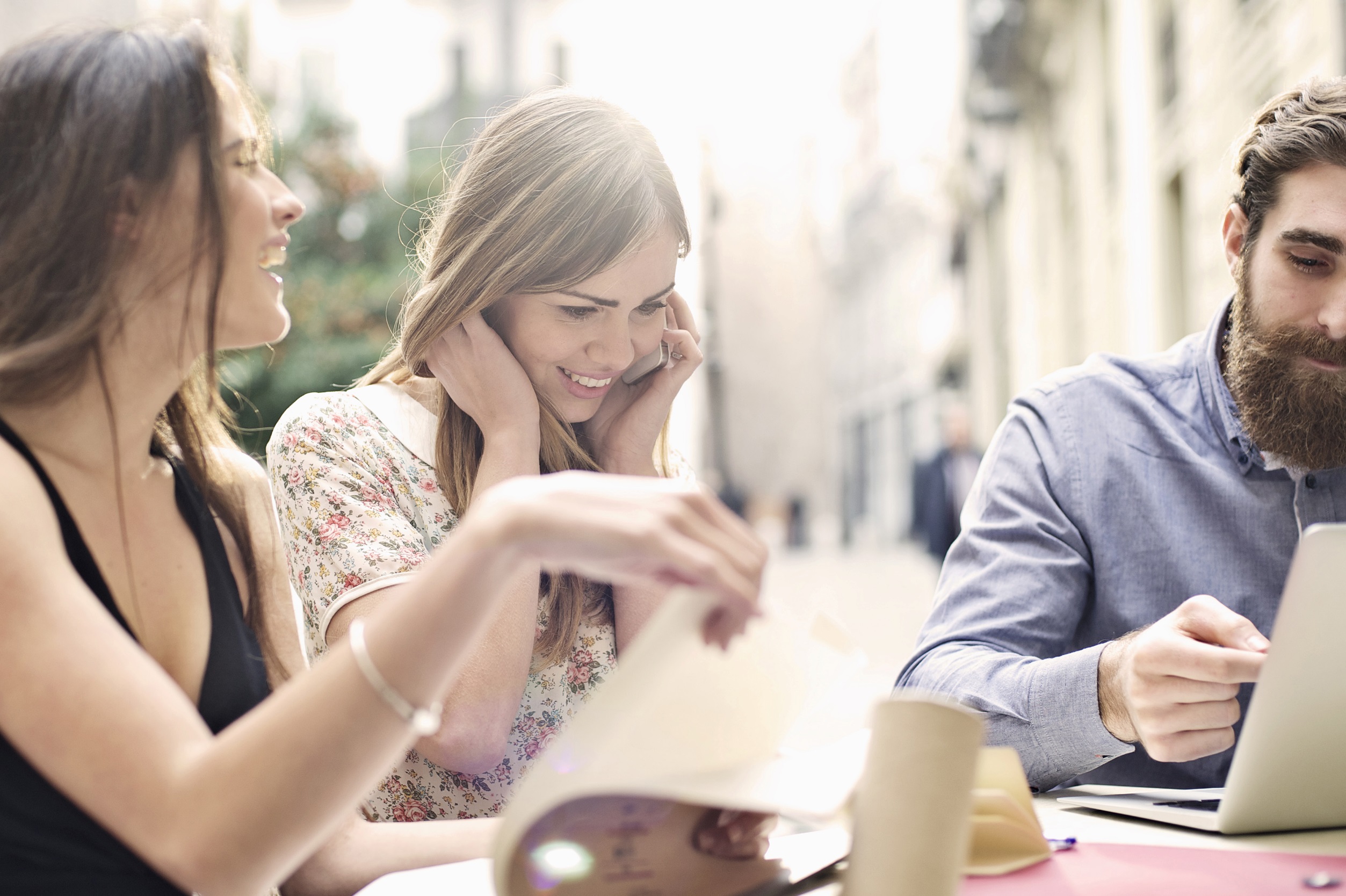 Vipnet

Vodeći inovator na telekomunikacijskom tržištu u Hrvatskoj

Lider u investicijama – preko 10 milijardi kuna (1999. – 2015.)

Dio Telekom Austria Grupe i América Móvila
Telekom Austria Group
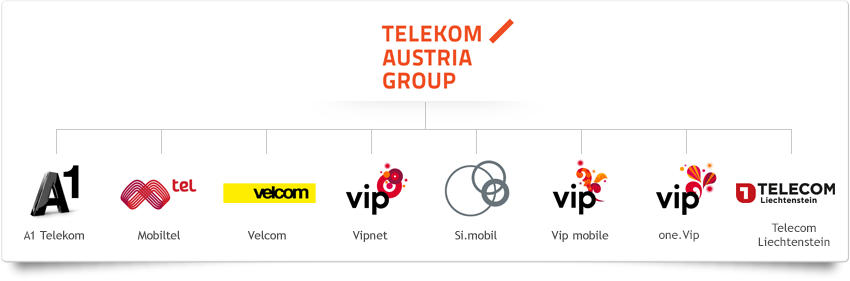 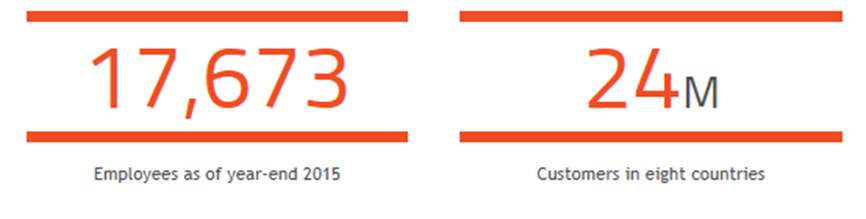 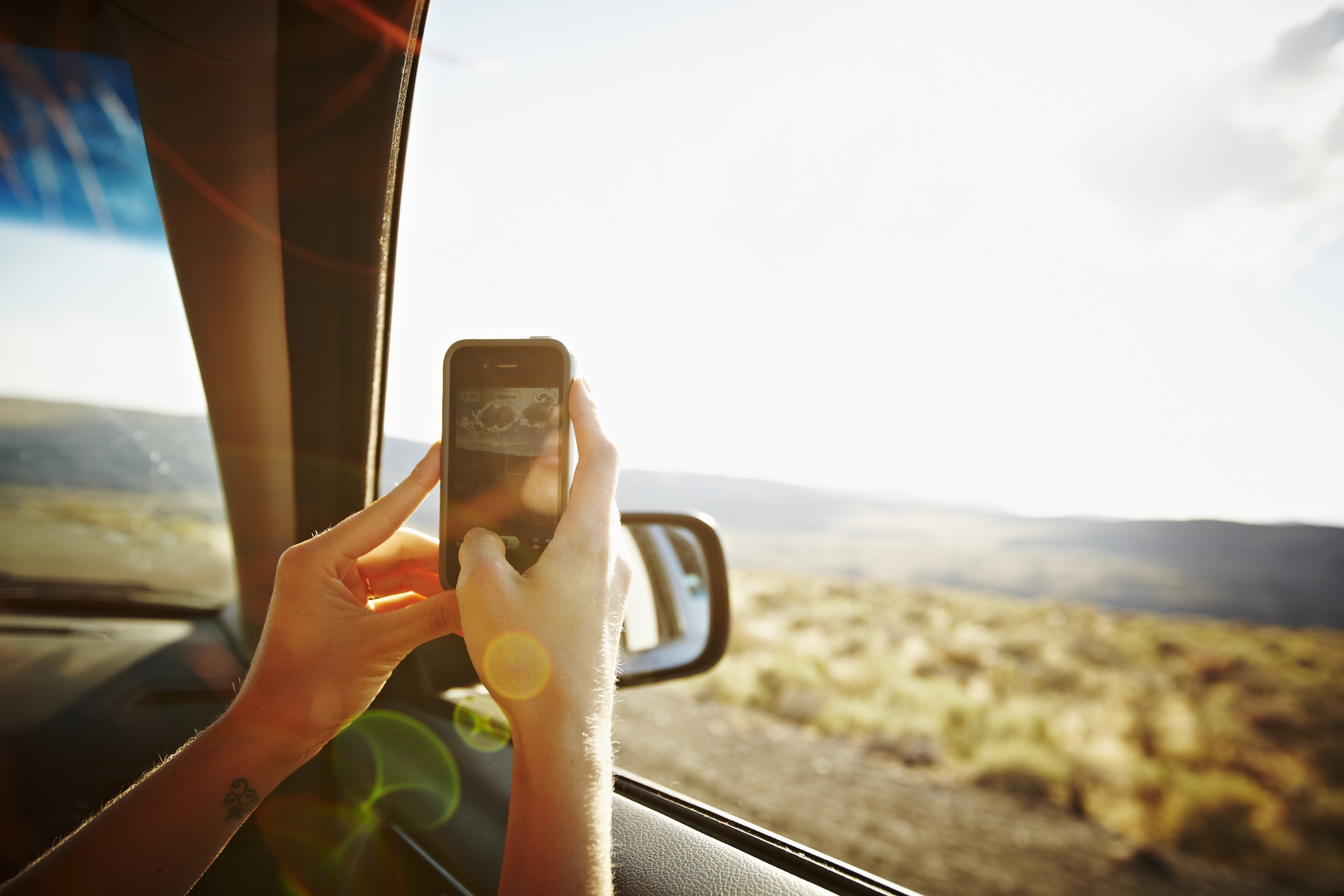 Vipnet u brojevima

1,73 milijuna korisnika u mobilnoj mreži

283,4  tisuća kućanstava koristi Vipnetove fiksne komunikacijske i TV usluge

1.300 zaposlenika te velik broj neizravnih zapošljavanja

*2015
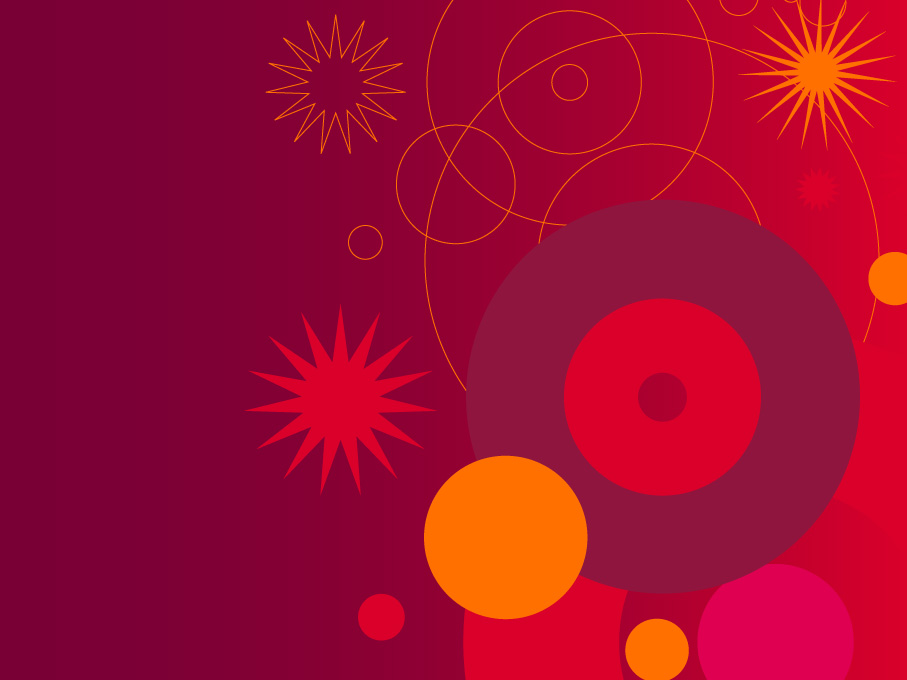 Tehnologija i Hrvatska
9/2004.
UMTS
3/2001.
GPRS
9/2015.
4G+
3/2011.
DC HSDPA
11/2003. 
EDGE
3/2007. HSDPA
2/2012.
LTE
2009.
HSPA+
Hrvatska
1999. 2000. 2001. 2002. 2003. 2004. 2005. 2006. 2007. 2008. 2009. 2010. 2011. 2012. 2013. 2014. 2015.
2001. UMTS
Japan
Svijet
1/2010. DC HSDPA
Australija
2/2009. HSPA+
Australija
6/2013. 4G+
Južna Koreja
6/2003. EDGE
SAD
12/2009. LTE
Švedska
2005. HSDPA
SAD
6/2000. GPRS
Str. 6
7.11.2016.
Nove generacije pristupnih tehnologija za širokopojasni Internet
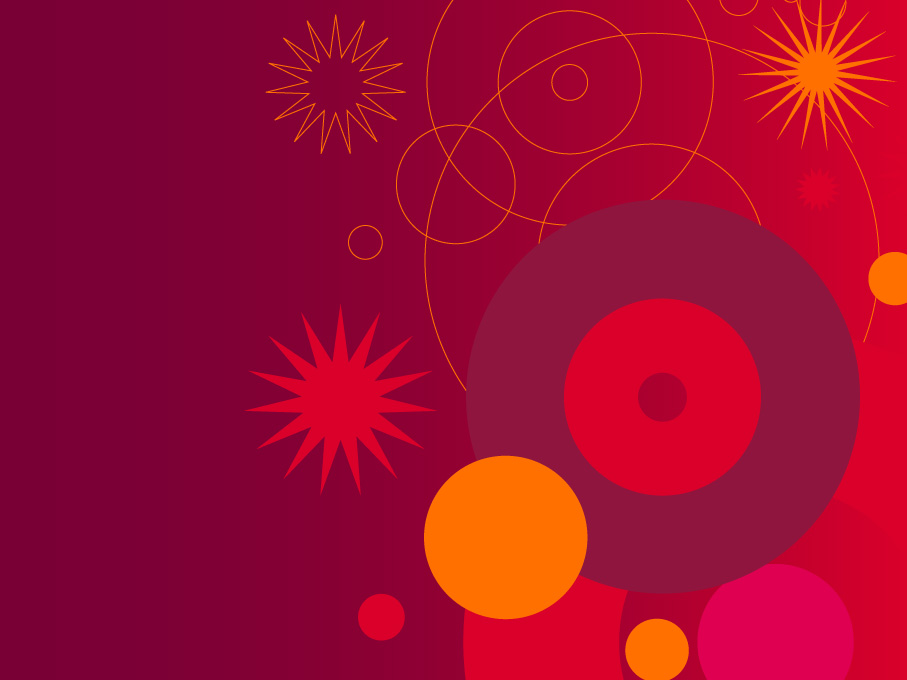 Mobilni internet
IOT, surfing, VoLTE…
rast za 60% u godinu dana
Izvor: Ericsson ConsumerLab, Experience shapes mobile customer loyalty, 2016
Str. 8
7.11.2016.
Tko su današnji korisnici mobilnog interneta
Terminali: 
pametni telefoni (50%), PC/laptop/tableti (20%)
igraće konzole, Smart TV, Smart satovi, Smart narukvice (10%)
M2M (10%)
Veličina ekrana mijenja korištenje uređaja i mreže – manji ekrani za komunikaciju i društvene mreže (15% ukupnog prometa), veći ekrani za za video (45% ukupnog prometa)
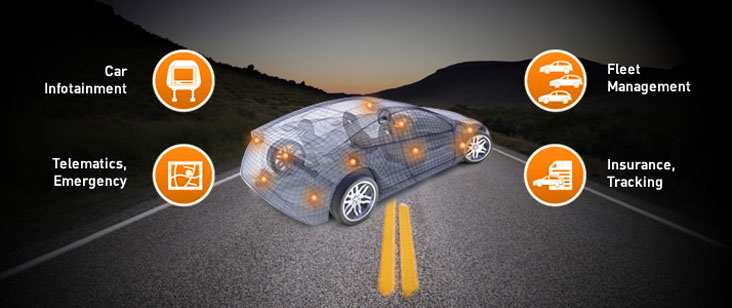 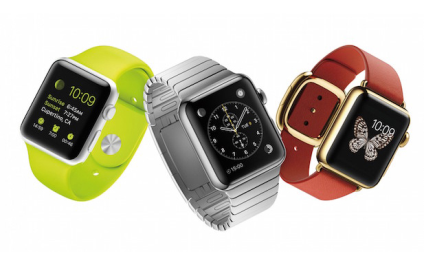 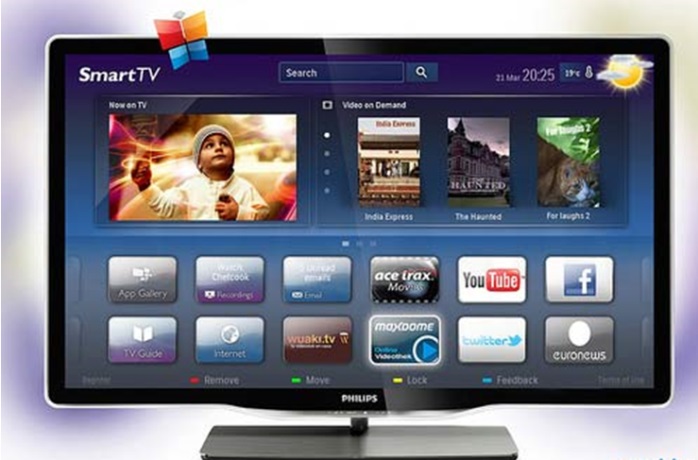 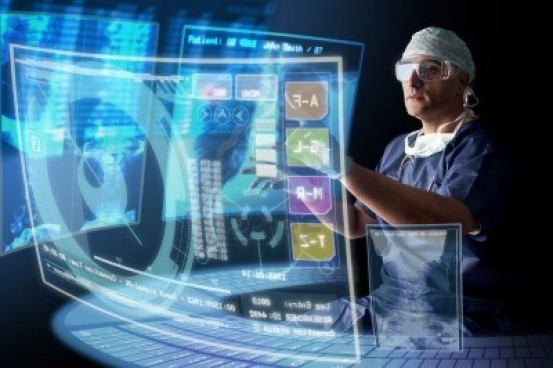 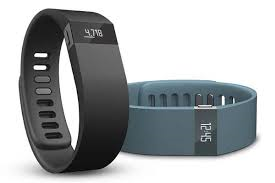 Str. 9
7.11.2016.
„Mentalni indeks”
Izvor: Ericsson ConsumerLab, Experience shapes mobile customer loyalty, 2016
Str. 10
7.11.2016.
Što je mobilni internet za korisnike danas…
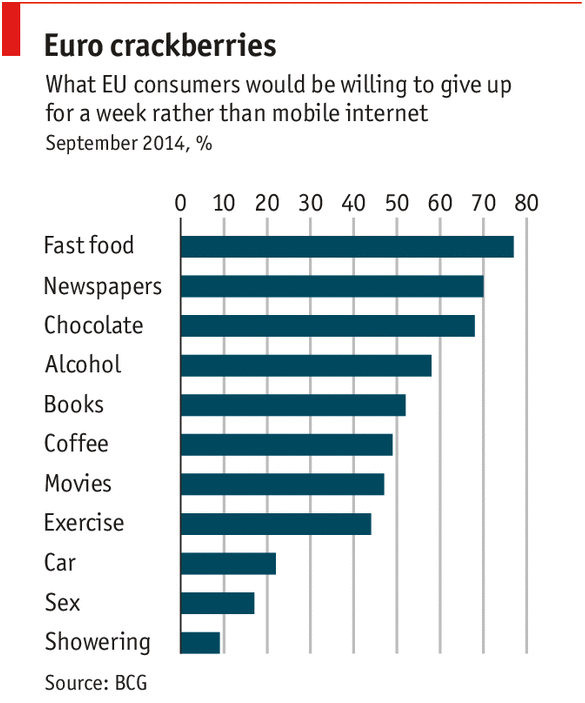 Izvor: BCG
Str. 11
7.11.2016.
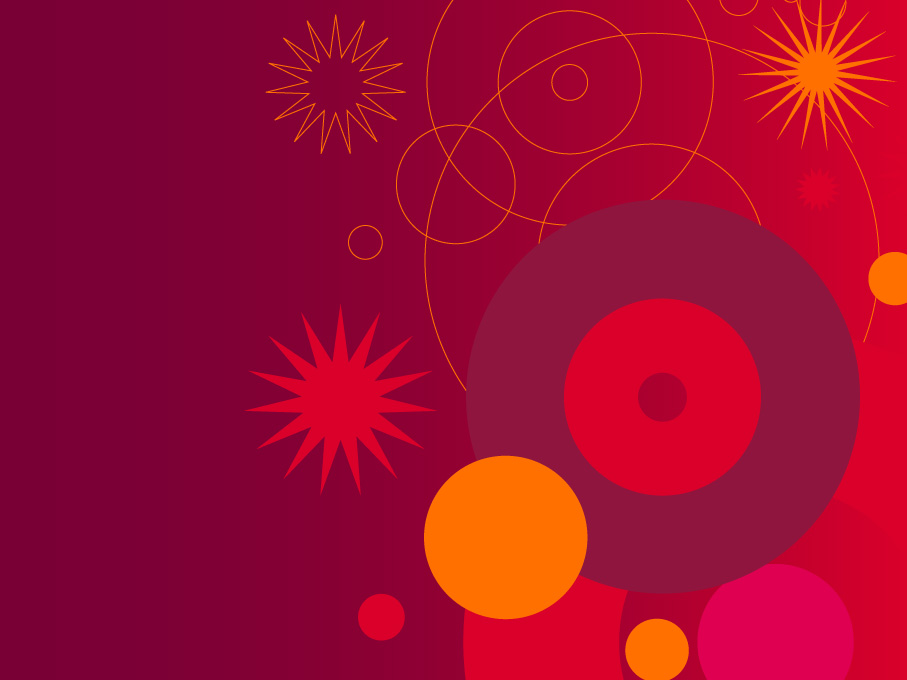 Vipnet & CARNet
S ciljem povezivanja…
Mobilni Internet tarife
Vipnet & CARNet suradnja
M
L
S
XL
10 GB
512 MB
3 GB
30 GB
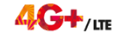 40 kn
169 kn
109 kn
259 kn
119 kn
159 kn
25 kn
79 kn
+ Noćna opcija
+ TV za van
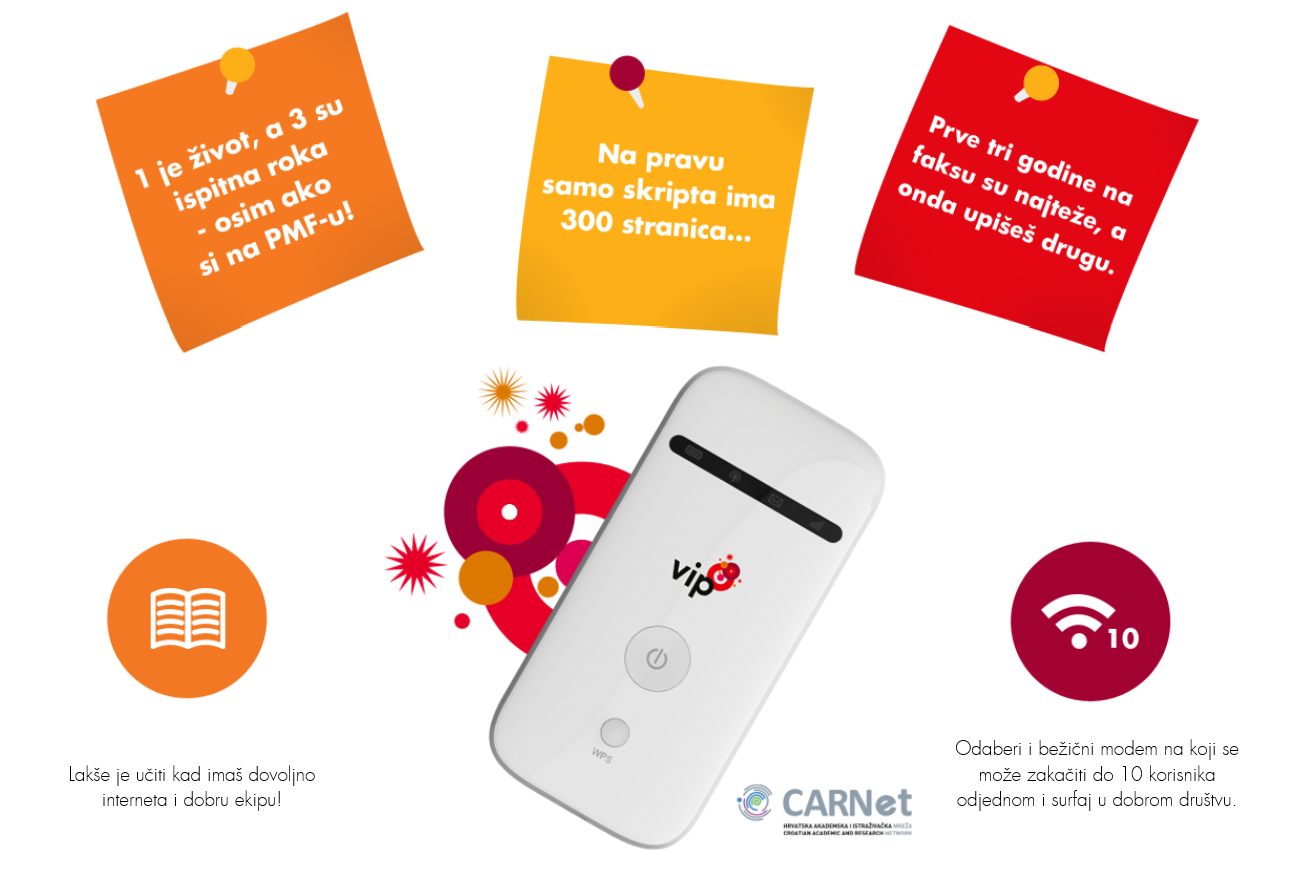 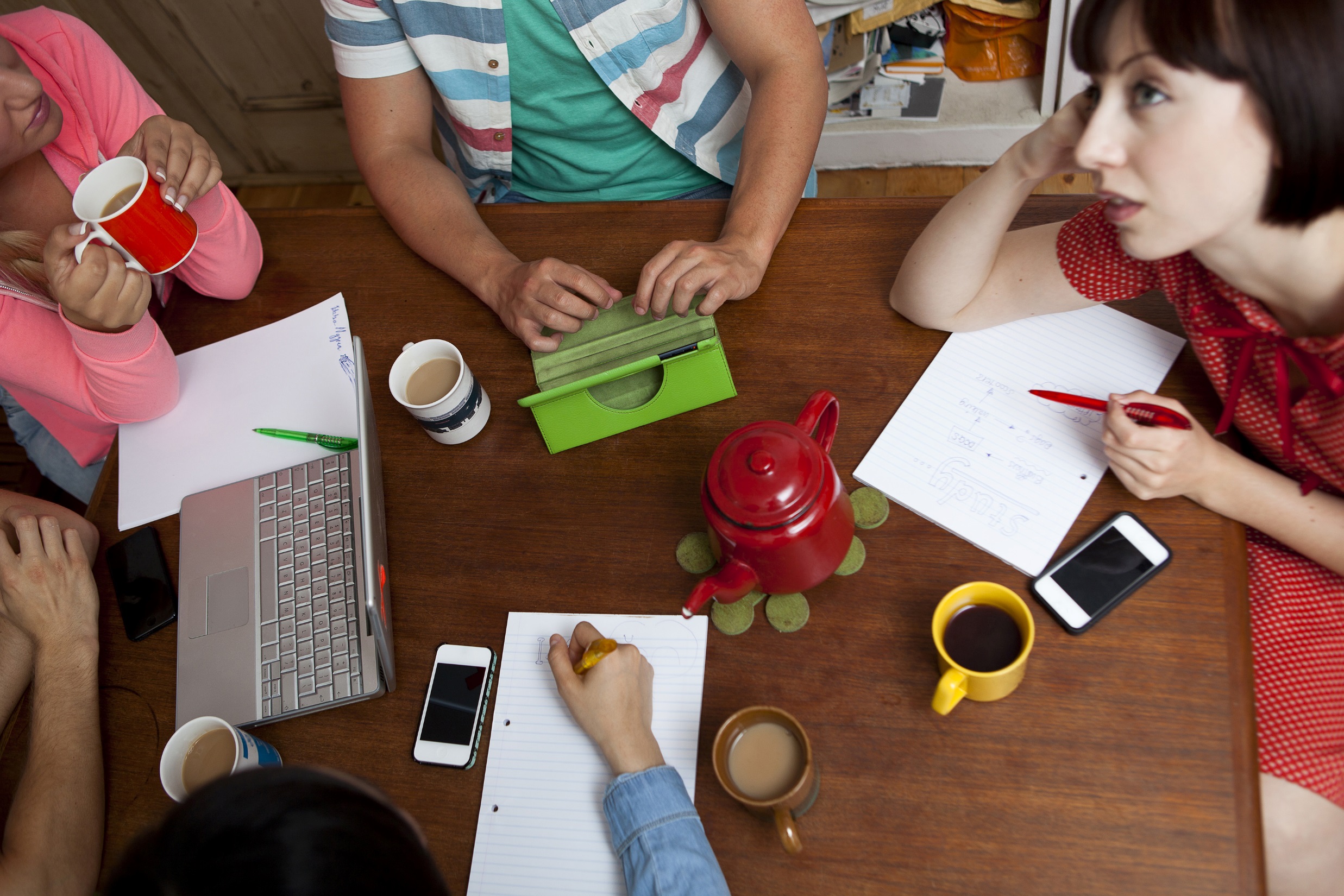 Što je sljedeće?
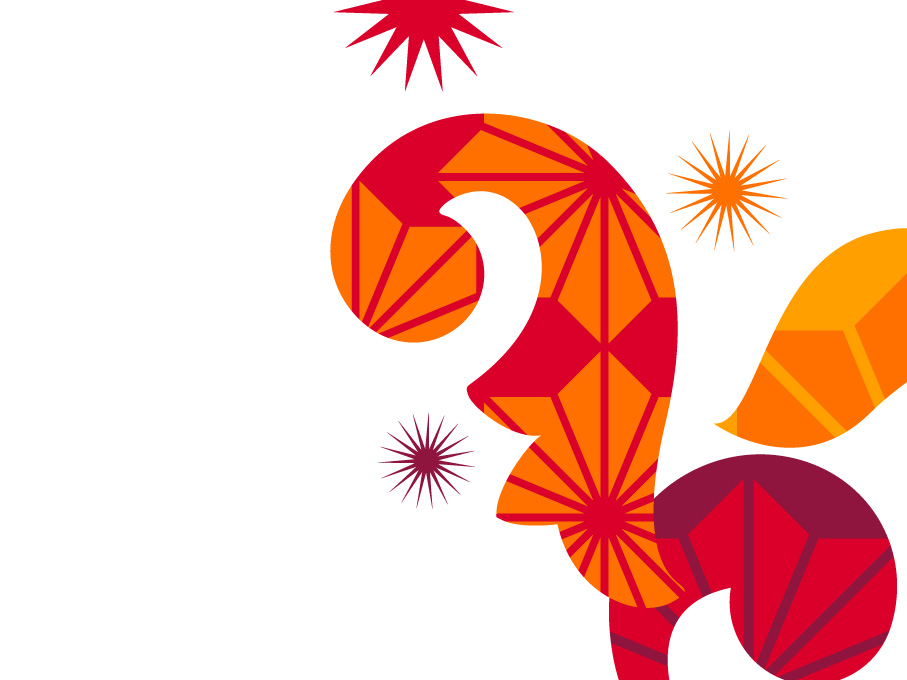 Hvala